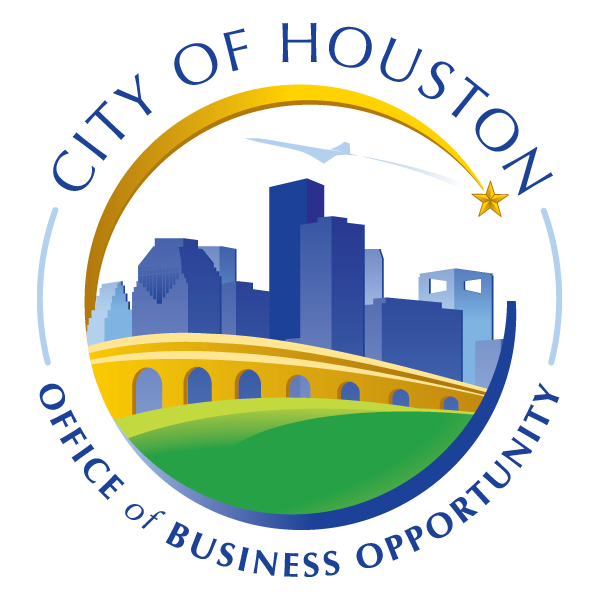 Disparity Study Engagement
Presented by Cylenthia Hoyrd, Director
John Whitmire, Mayor

Cylenthia Hoyrd, Director

611 Walker, 7th Floor
Houston, TX 77002
www.houstontx.gov/obo

T. 832-393-0600
F. 832-393-0646
Community Engagement
2
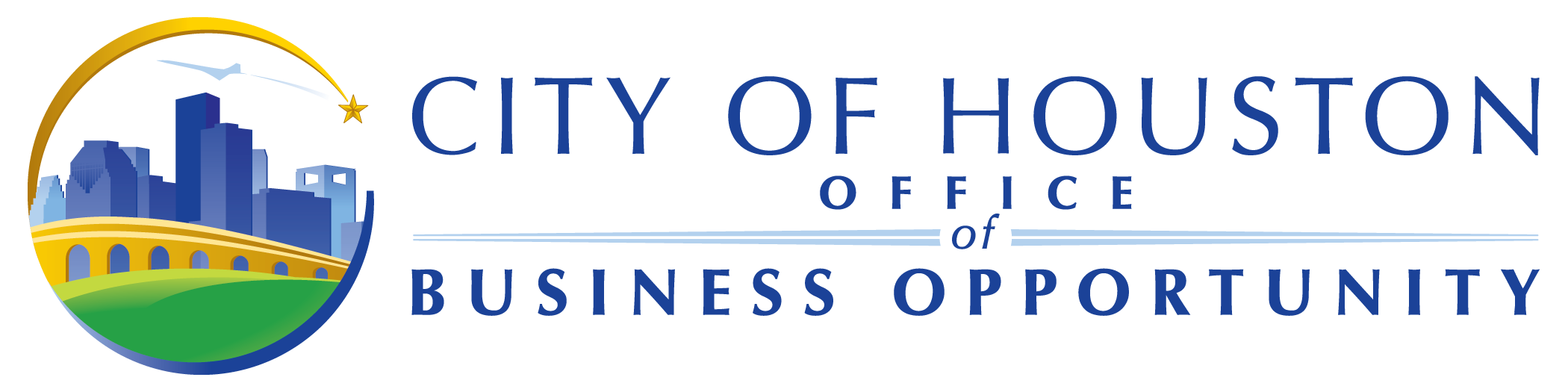 Community Engagement
Meetings were held via TEAMS and in-person with small business owners, chambers of commerce, management districts, and professional organizations.
Near North Management District
OBO Advisory Board Policy Chair
Energy Corridor Management District
Hispanic Chamber of Commerce
Tomball Chamber of Commerce
Regional Hispanic Contractors Association
American Council of Engineering Companies
Asian Chambers of Commerce
NAACP
American Institute of Architects
Greater Houston Black Chamber of Commerce
3
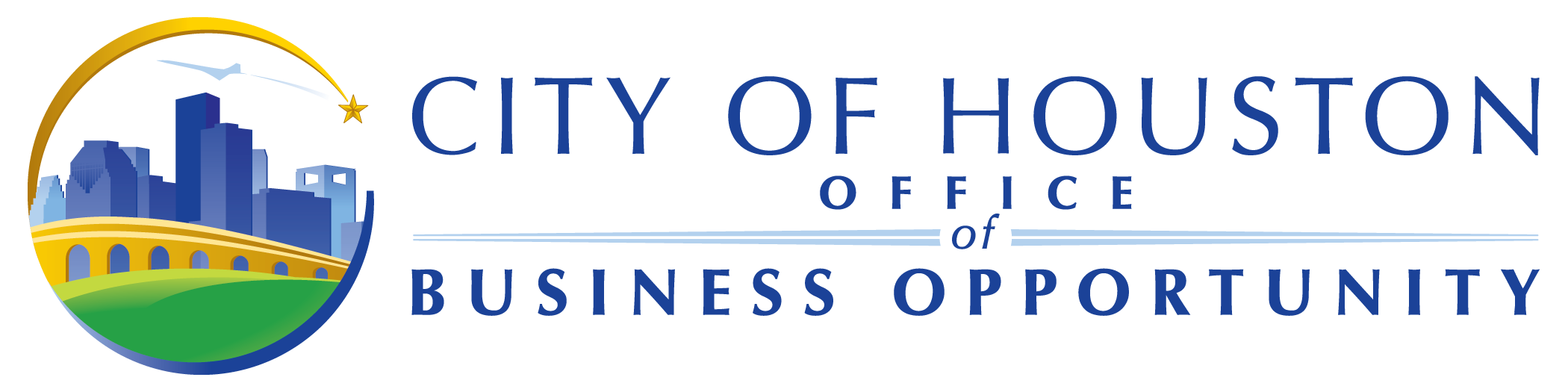 Community Engagement Cont.
HMSDC
Greater Houston Black Chamber
HiramStyle INC
City of Houston
National Coalition of 100 Black Women
Houston Hispanic Architects and Engineers
CELH
Mayor's AAPI Advisory Board
EDGE Engineering
JVS
United Electrical Supply
HDR Engineering, Inc.
ACEC
Parsons
Isani Consultants
Greater Houston Partnership
Goldman Sachs 10,000 Small Businesses
AAPI Mayor of Houston Advisory Board
Fort Bend Chamber of Commerce
NAMC
Hephill Group Inc.
4
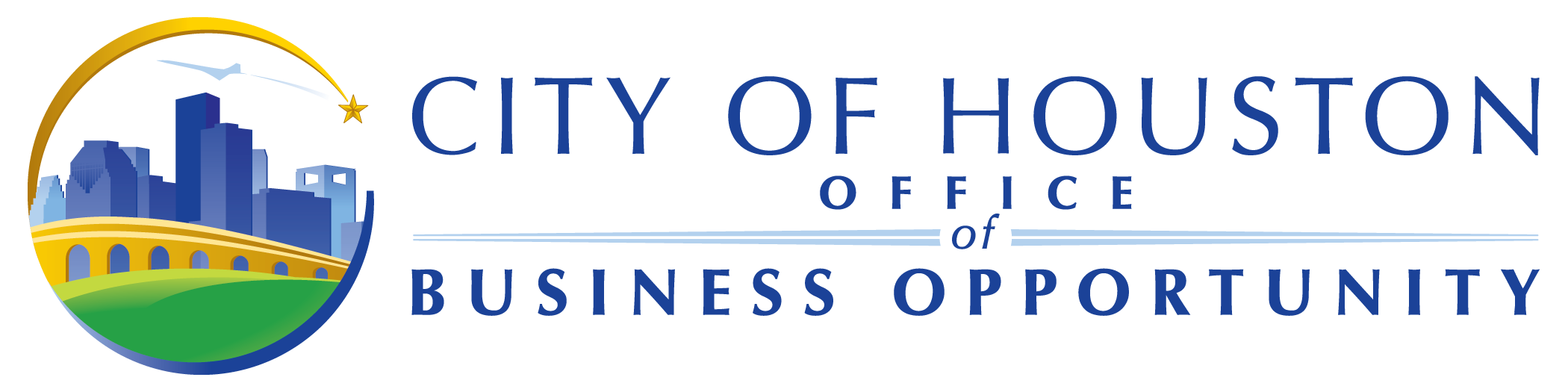 Community Engagement Cont.
Tri-County Regional Black Chamber of Commerce, Inc.
Houston Contractors Association
Asian Chamber of Commerce
ERC
Sowells Consulting Engineers
RHCA
Pure Justice
GCALF
Camara de Empresarios Latinos
Rogers DeSimone Structural Engineers
WGI
The Power of Positive Action
Indo American Chamber, ASIE, TAG member
United Engineers, Inc.
ASIE
Bickham Services Unlimited
Korean American Chamber of Commerce of Houston
Houston Veteran Chamber of Commerce
Gratia Geomatics
Houston East End Chamber
J. Morales Inc.
5
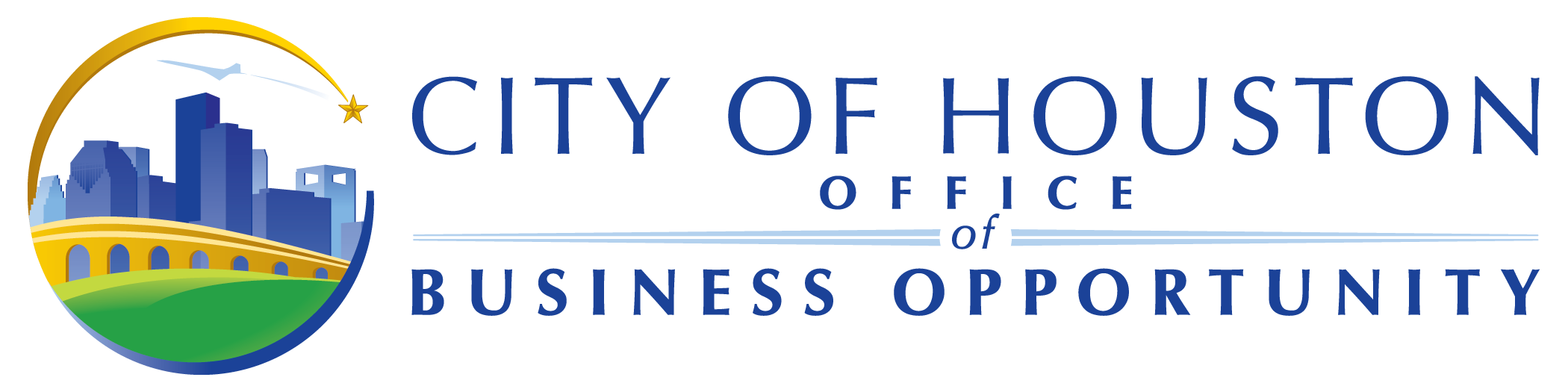 Community Engagement Cont.
Mommy’s Sweet Treats and Company
Twins Construction & Home Repair Services
National Coalition of 100 Black Women - Houston Metropolitan Chapter
ElevationHR
Entech Civil Engineers, Inc.
Houston Hispanic Architects and Engineers
Digi-Clicks LLC
STOA Architects
EDGE Engineering
C&A Johnson Vending Service Inc.
UNITED ELECTRICAL SUPPLY CO
HDR Engineering, Inc.
Solid State Mechanical, LLC
LISC
Fivengineering, llc
Texan Concrete Enterprise Ready Mix Inc
National Center for Urban Solutions - TEC
ACME Equipment Distributors
Reytec
6
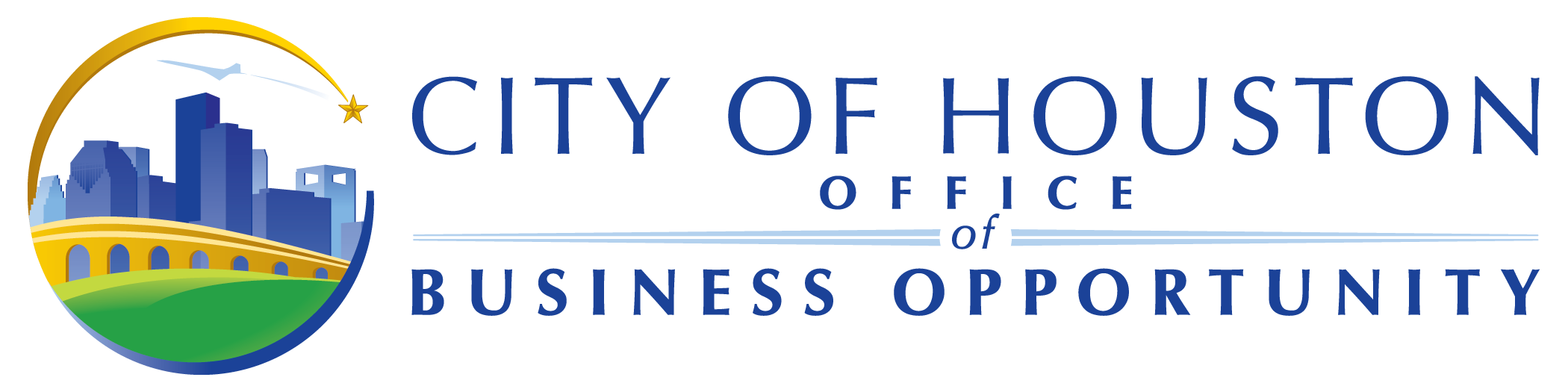 Community Engagement Cont.
Capital Construction
Prosperity House International LLC
Concept Engineers, Inc.
Gradient Group
Houston Chapter, American Institute of Architects
Minority Print Media, L.L.C.
Greater Houston Business Procurement
East End Business Advisors
Chamber of Latin Entrepreneur of Houston
7
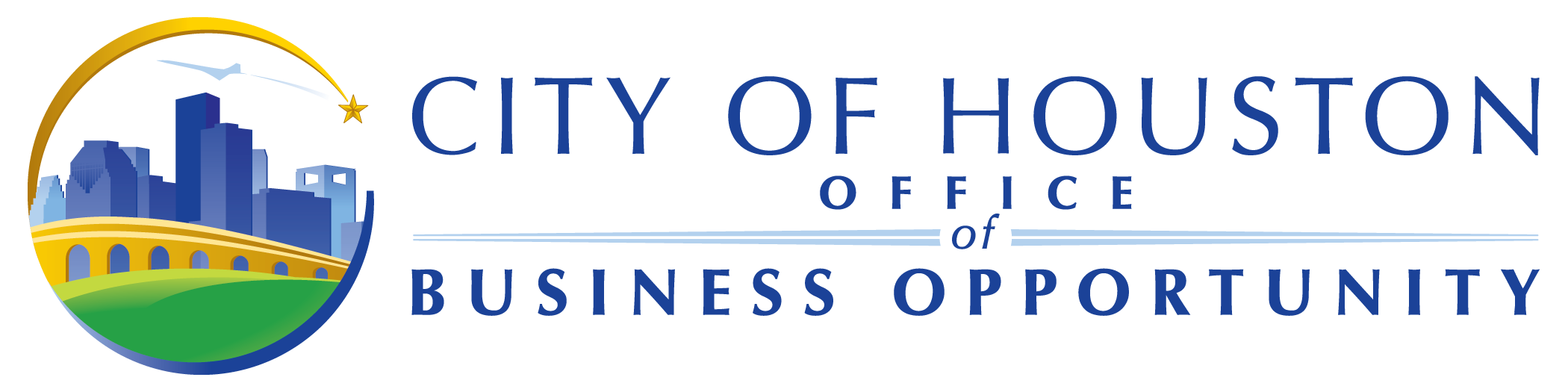 Community Feedback
8
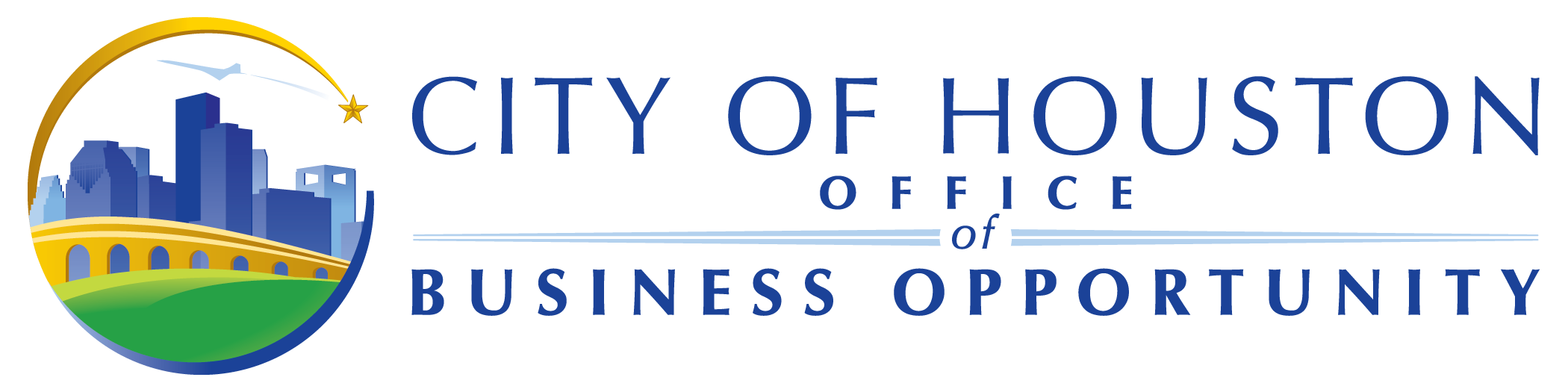 Community Feedback
The community provided insightful suggestions about the expansion and ways to improve Prime collaboration.
Accountability
Utilizing partners as advocates
Utilizing partners for ongoing anecdotals
Rejecting pay apps without sub payment
Improved Prompt
Partnerships
Train the trainer for certification clinics
Chambers and Mgmt. Districts host speed partnering
Notifications of low availability to increase certifications
Utilizing more videos presentations
OBO share quarterly MWSBE report
Utilizing GHP
HTV
Partners
Data Collection
Making better use of platforms
Building external dashboards
Focusing outreach to MWSBEs toward data trends
Utilizing internal alerts for underutilization
Participation
Increase MWBE engagement for goods
Presentations on eBid Portal and Bidding
Onboarding subs at Notice to Proceed
Bidding in tiers
Work specific outreach by scopes
Engaging Primes
Meetup opportunities between Primes & Subs
Hosted by partners
Hosted in CNL Districts
Highlighting payments during progress meetings
Procurement Matchmaking
Vendor roundtables
Contractor Forum
9
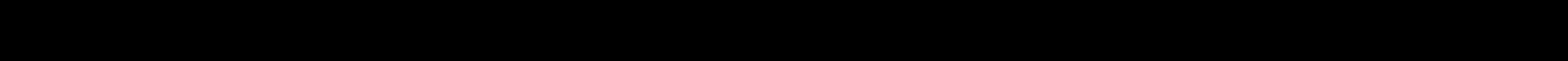 New Goals
10
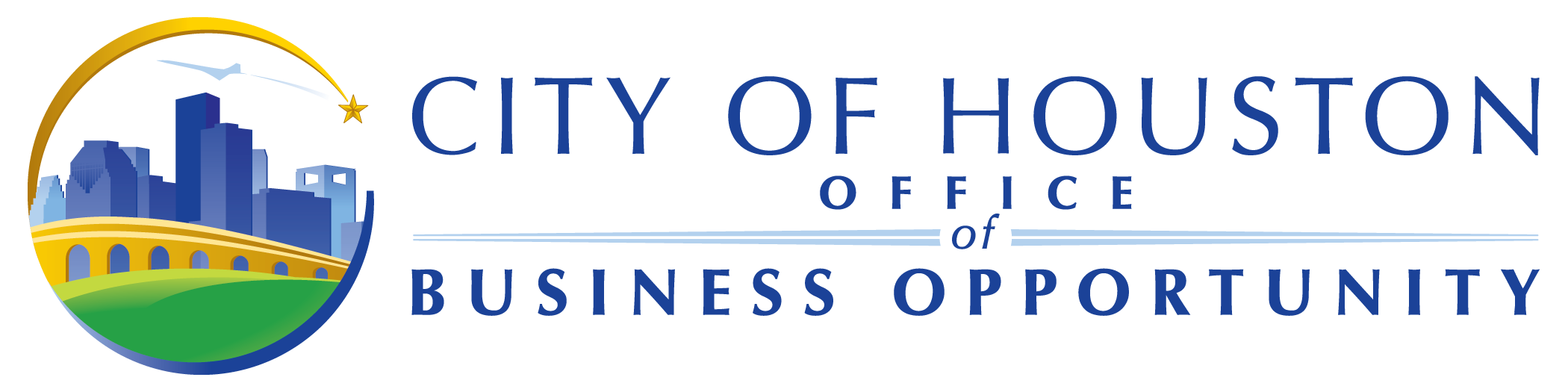 Construction Example
Construction of Speed Cushions
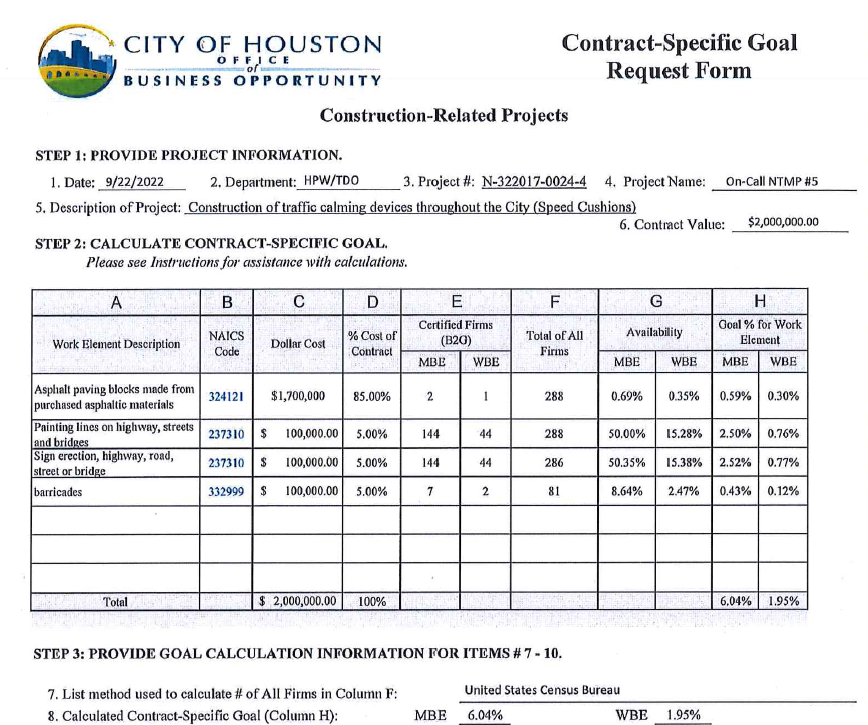 11
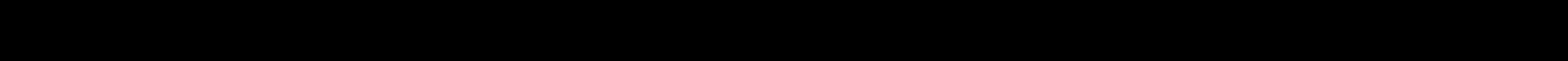 Professional Services / Engineering Example
Architecture & Design
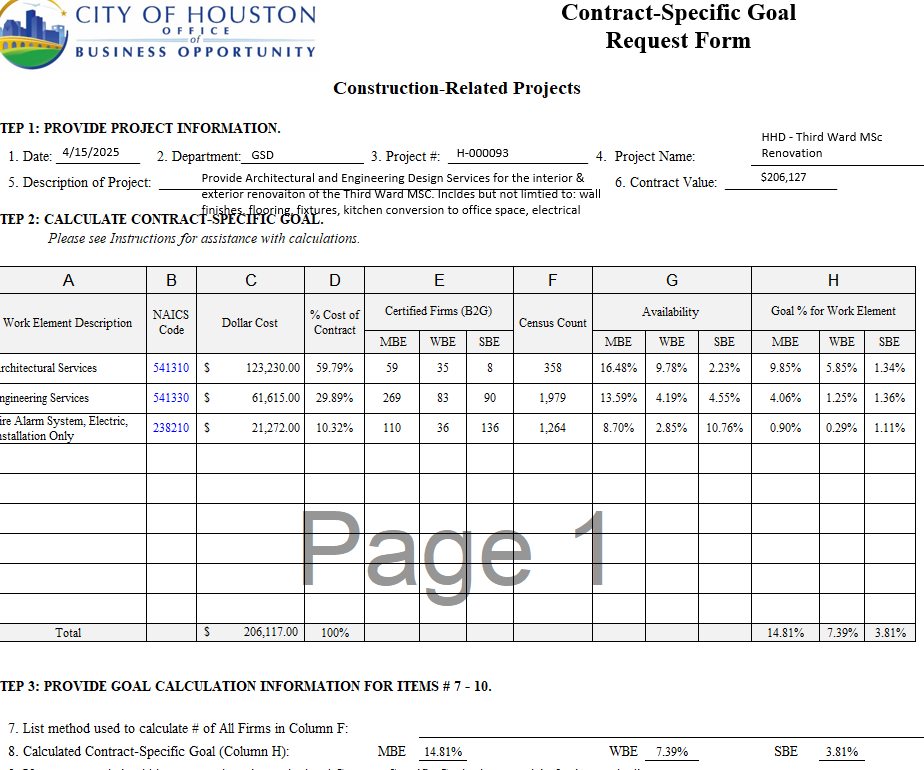 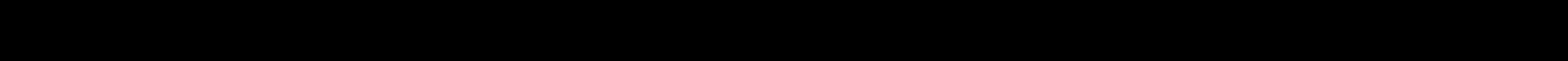 12
Goods Example
Traffic Control Safety Equipment
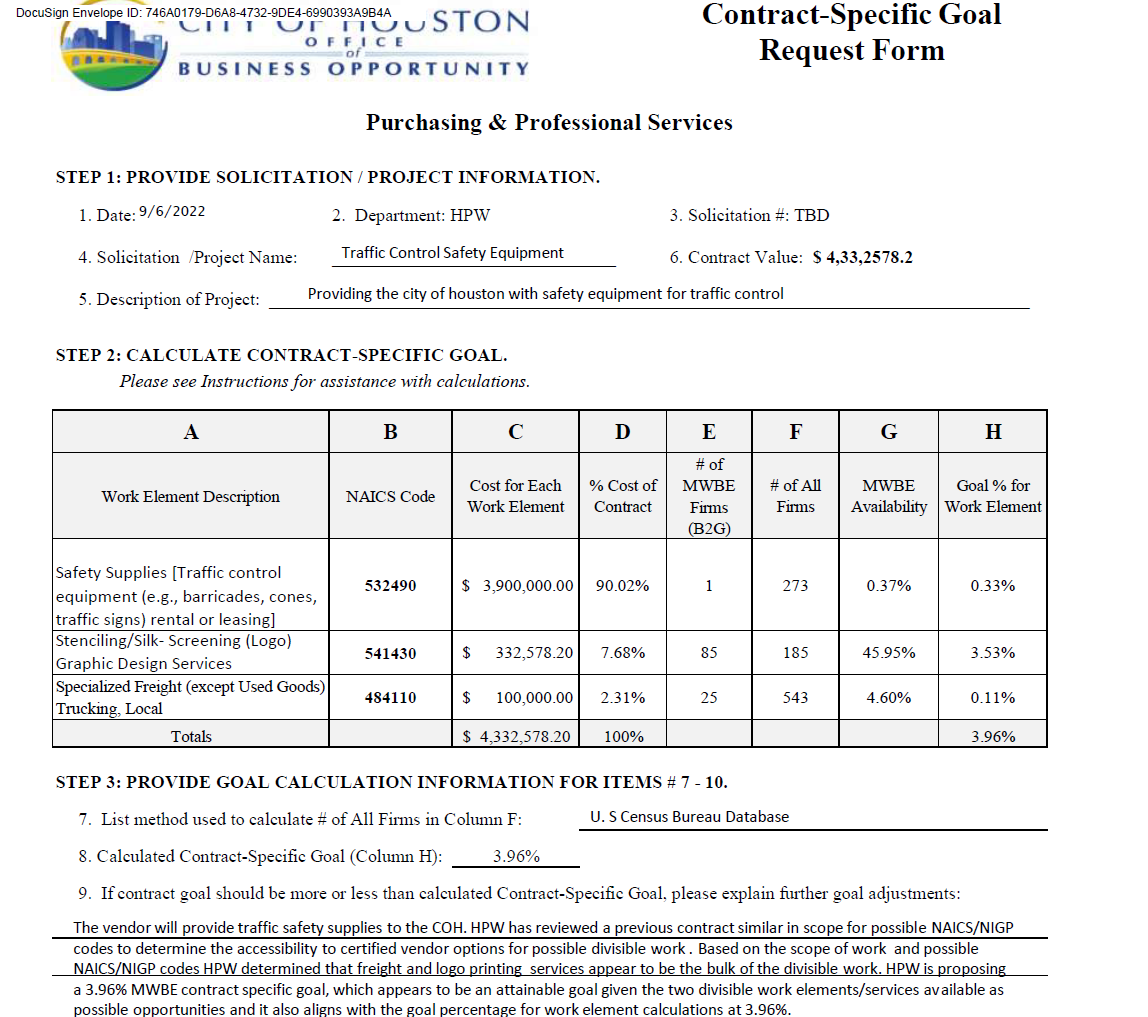 13
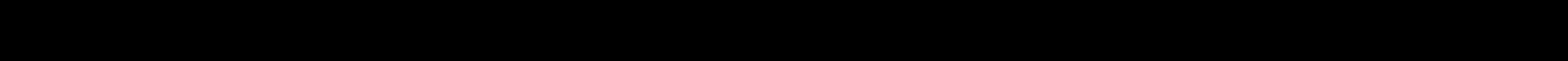 Services  Example
Landscaping
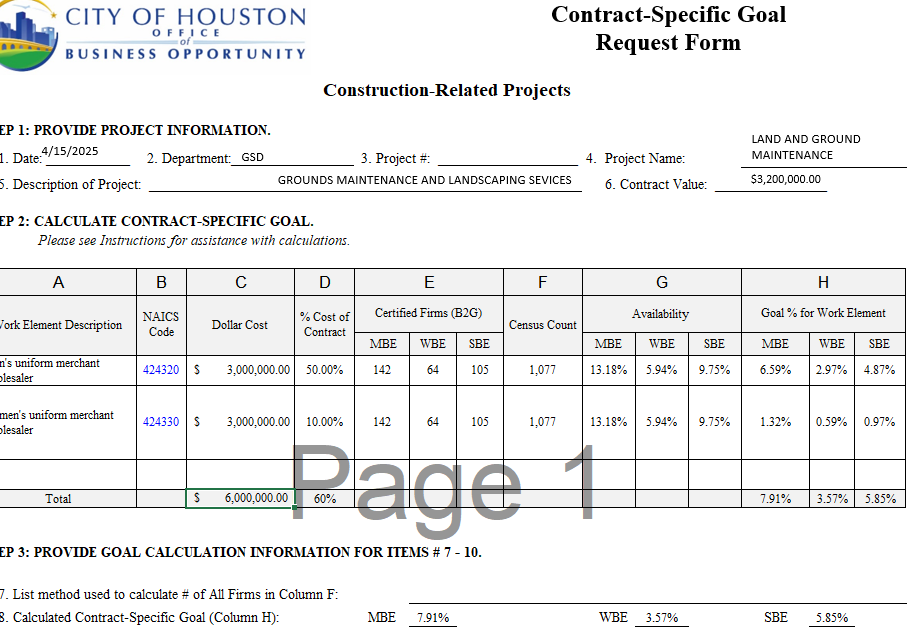 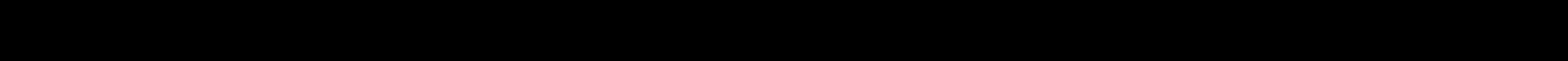 14